Fraud andIdentity theft
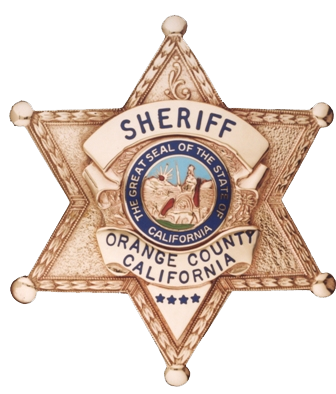 Res. Sgt. Michael Friedland
Orange county sheriff’s department
April 12, 2016 – laguna woods
Soaring complaints
Popular scams
Microsoft tech support
Auto insurance
IRS scam
Bank scam
Cyberspam
Robocalls
Popular scams
Debt collection
Telephone services
Imposter scams (grandson scam)
Home improvement
Prizes and sweepstakes
Popular scams
What do all of these scams have in common?
We have control.  We can say no.
Theft of personally Identifying information (preventable)
Poor care of incoming mail
Poor care of outgoing mail
Poor disposal of documents containing personally identifying information
Poor password practices
Poor network security
Poor use of shared/public computers
Theft of personally Identifying information (unpreventable)
Hacking of computers controlled by third parties
Anthem/Blue Cross
Target
Home Depot
Office of Personnel Management
The Walt Disney Company
Ashley Madison
Law firms
Prevent loss from identity theft
Review mail carefully
Review bank and brokerage statements carefully
Review credit card statements carefully
Review credit reports carefully
Act immediately once suspicious activity is detected
never
Respond to an email that doesn’t look right, even if it claims to be from your bank
Respond to an offer that is too good to be true
Give personally identifying information to someone that has called you
Example email scam: Citibank
---From:    alerts@ citibank.com (alerts@alerts. citibank.com)1 attachment - Citibank.html (26.0 KB)
We recently have determined that different computers have tried to log on to your Online Banking account and multiple password failures were present before logons.
We now need to re-confirm your account information with us.
Please download and open the document attached to this e-mail in order to verify your records. Please follow the instructions from the document.
If this is not completed by August 16, 2013 we will be forced to suspend your account indefinitely, as it may have been used for fraudulent purposes.
PLEASE NOTE: This is a mandatory measure. Failure to verify your records will lead to permanent service suspension.
After verifying your records you will be able to use your account as usual.
We thank you for your cooperation.
This Alert was sent according to your account settings; please do not reply to this message. Please do not contact us directly as this issue is mainly processed by the Online System.
Report fraud/identity theft
Call the Sheriff’s Department - (949) 425-1800
Call the FTC - (877) FTC-HELP
Questions?